Логічні блоки ДьєнешаЛогічна гра “ Де чий будиночок?” Тема:Допоможи заселити в будинок Пончика,Знайку, Незнайку.
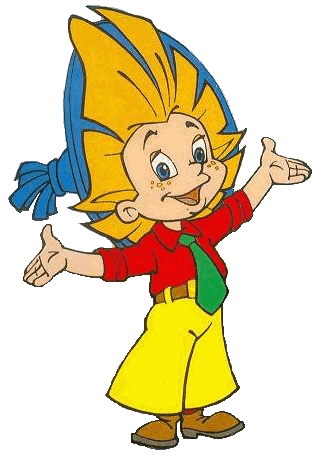 КЗ”ДНЗ №253”м.Харків
                              Вихователь Ушакова І.В.
                               Група середня
Мета:Розвивати здібності дітей до абстрагування,декодування. Познайомити з символікою заперечення кольору. Вчити креативно мислити .                                          “Друзі побудували для Знайки школу,для Пончика кондитерську,для Незнайки художню школу. Допоможіть героям  перевезти обладнання,у цьому вам допоможуть картки-символи”
ПАМ’ЯТАЙТЕ: Незнайка полюбляє червоний колір.
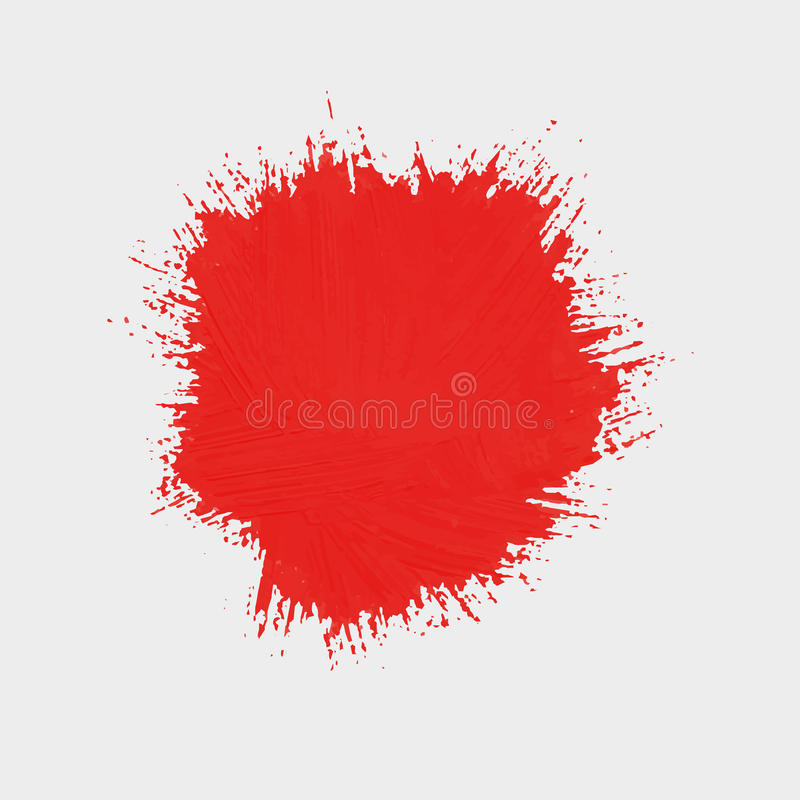 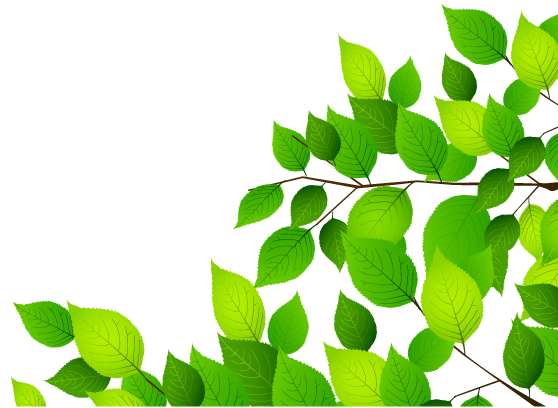 Знайка полюбляє синій колір.
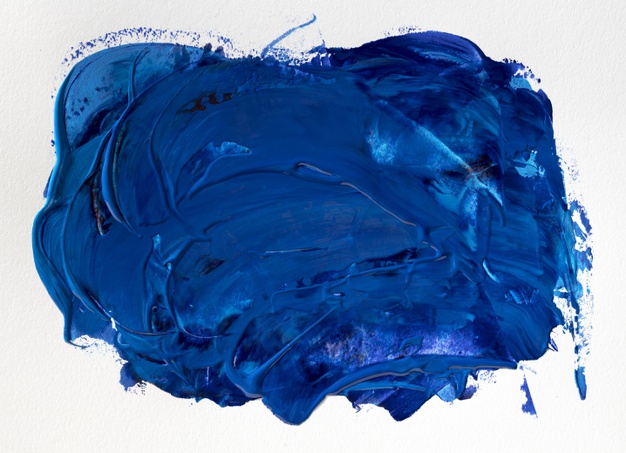 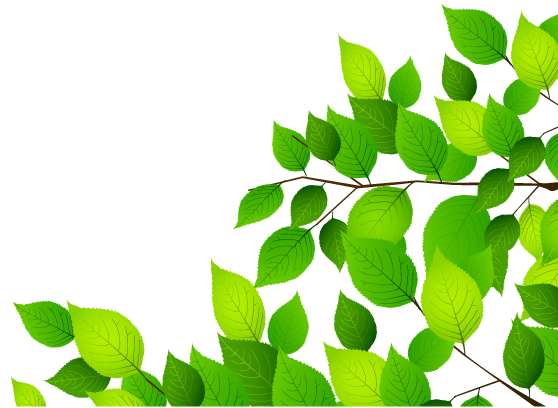 Пончик полюбляє жовтий колір.
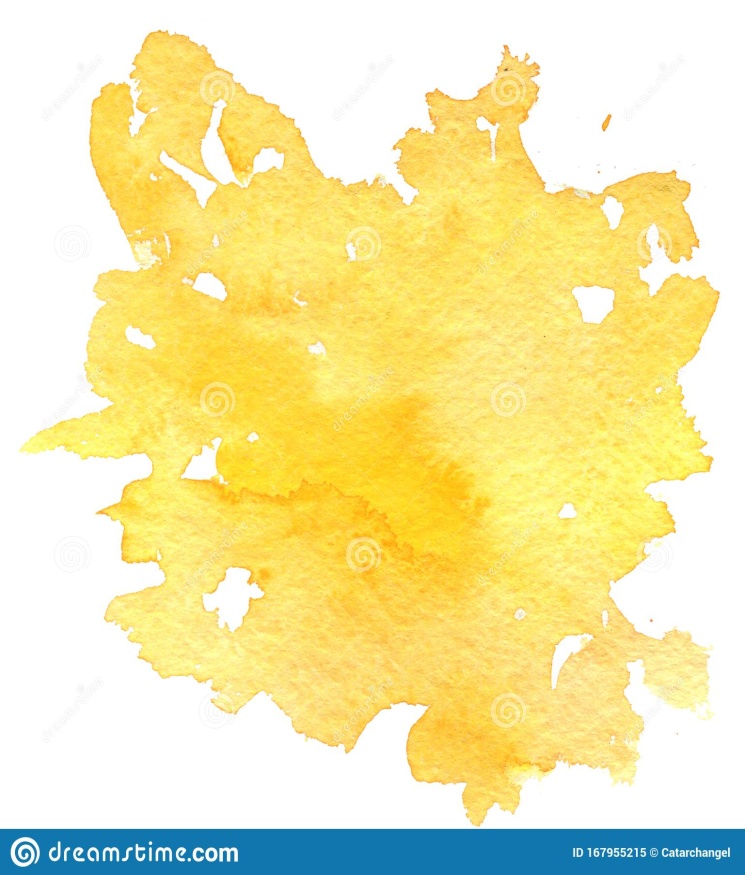 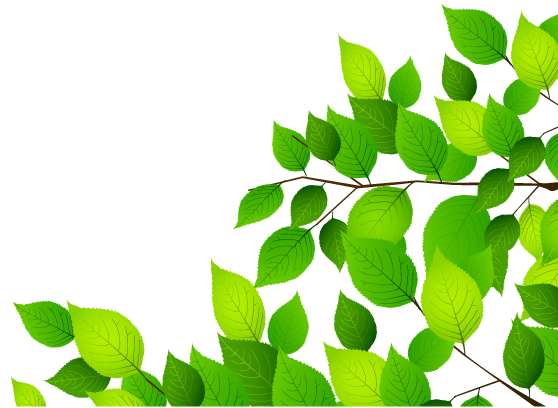 Завдання:	Знайди, хто в якому    будиночку живе?
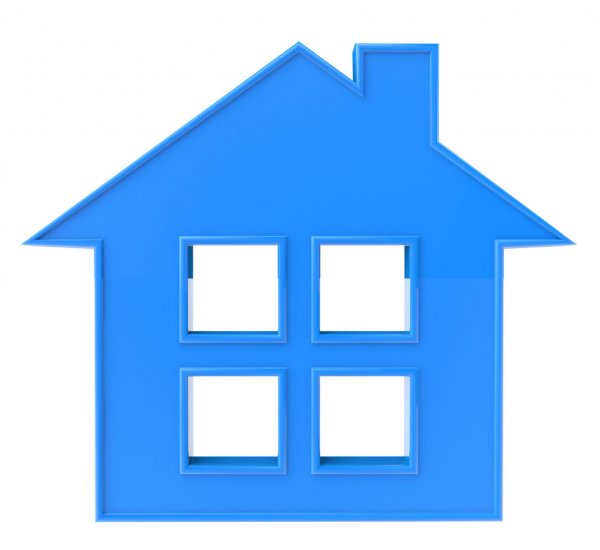 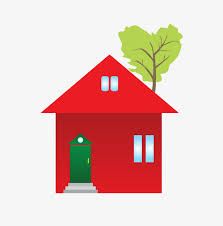 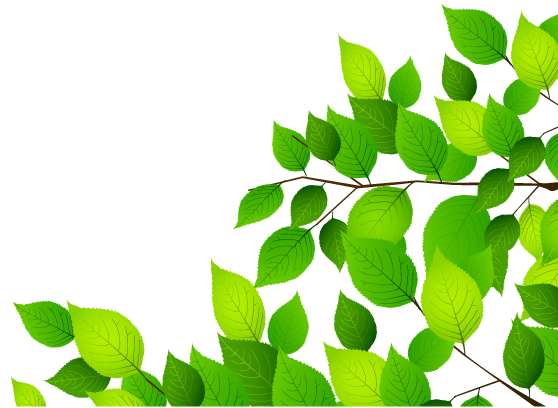 Перевірте свої відповіді!
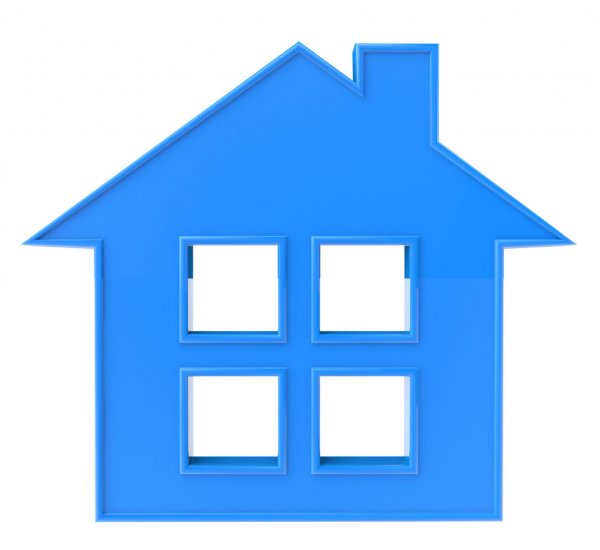 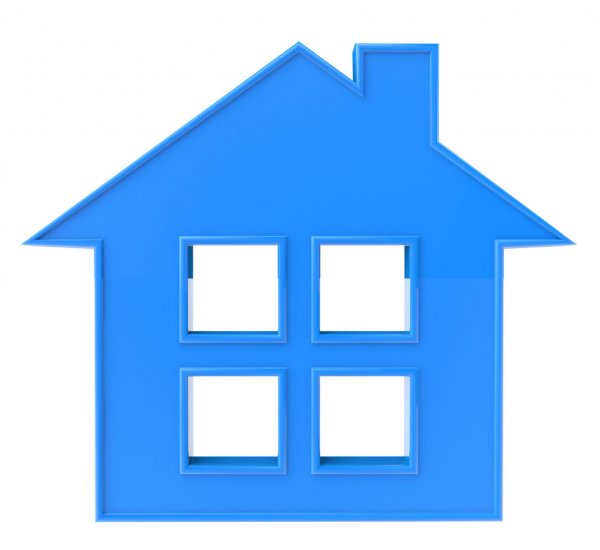 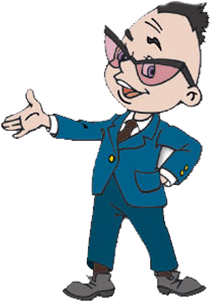 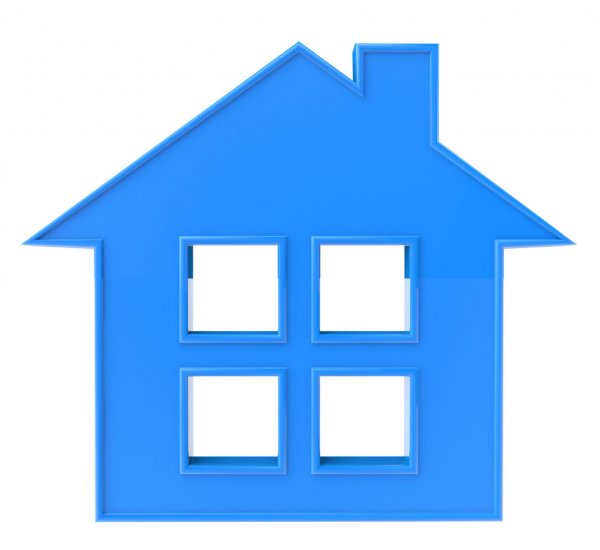 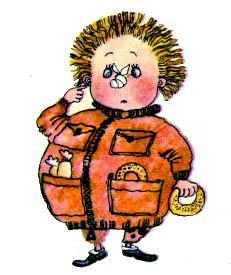 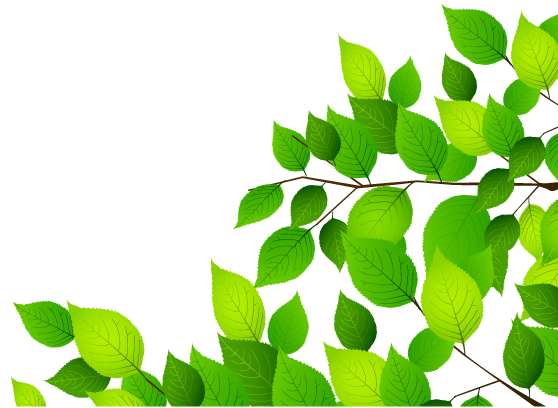 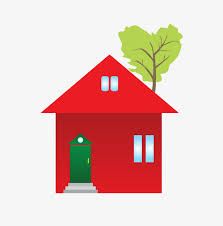 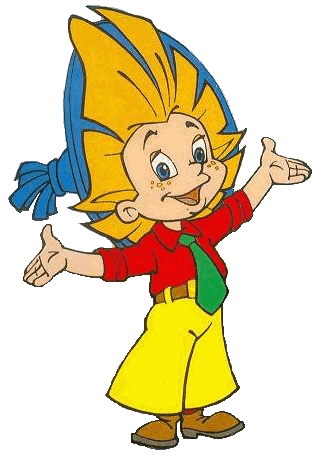 Завдання:Допоможи героям розставити кольорові меблі,використовуй карточки – символи заперечення кольору.
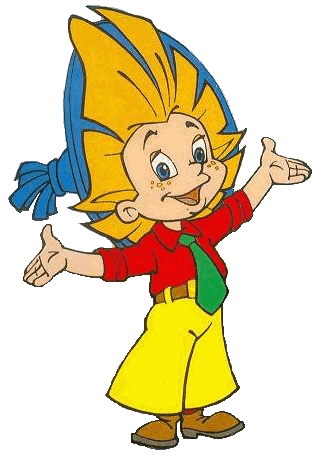 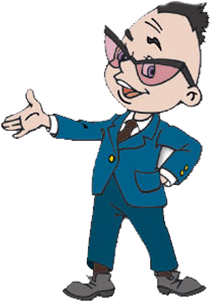 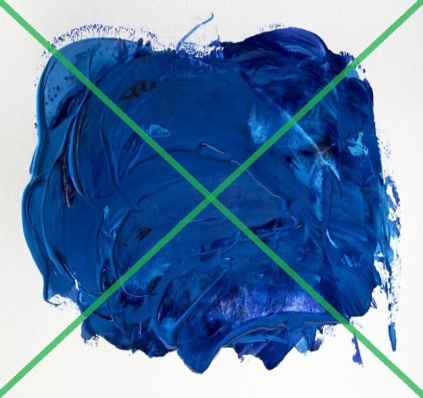 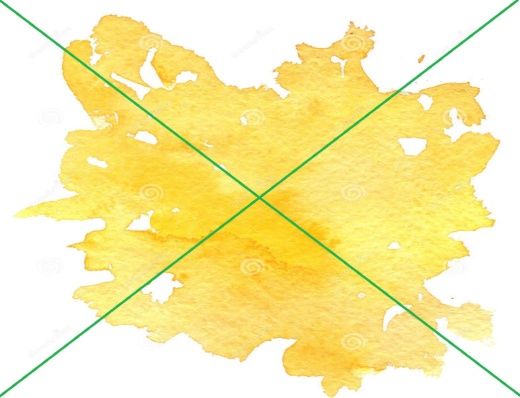 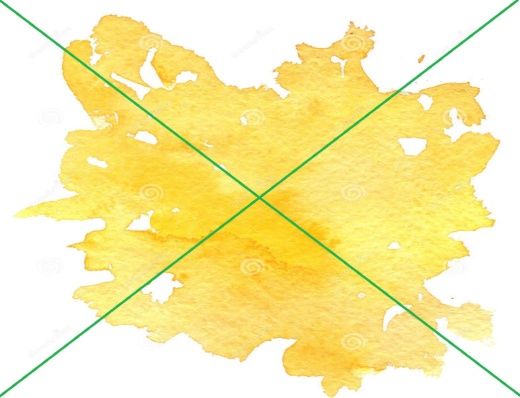 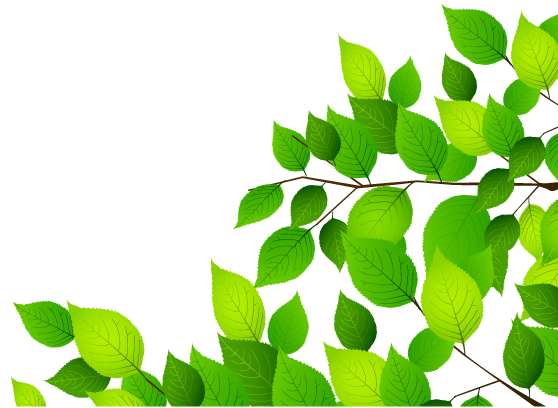 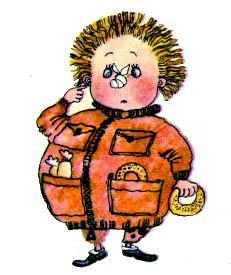 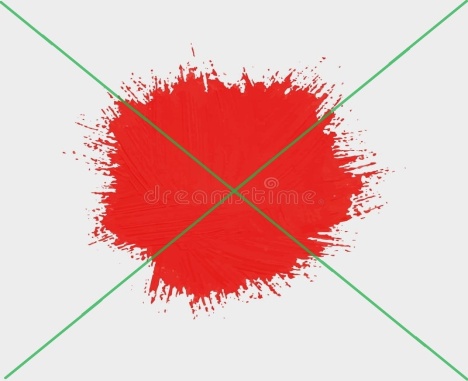 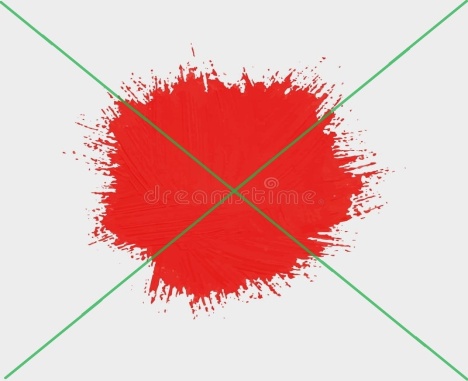 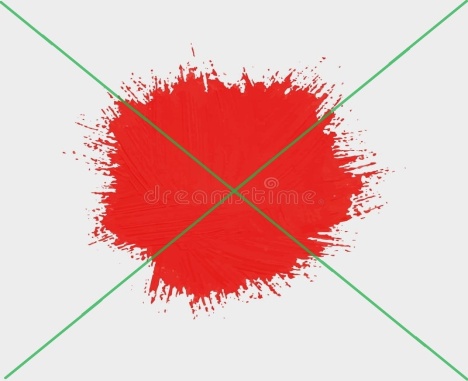 Перевірте свої відповіді!
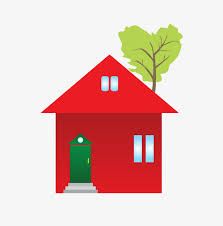 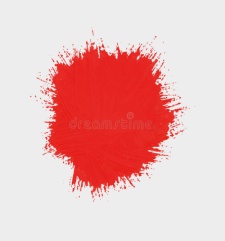 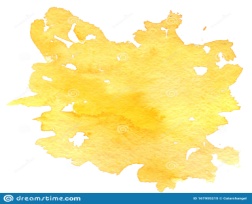 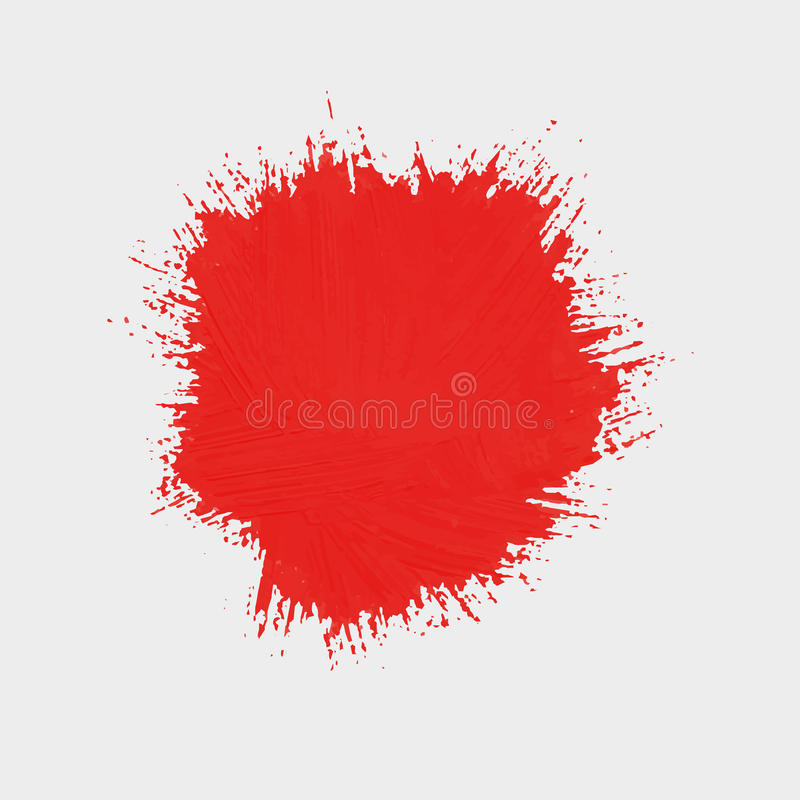 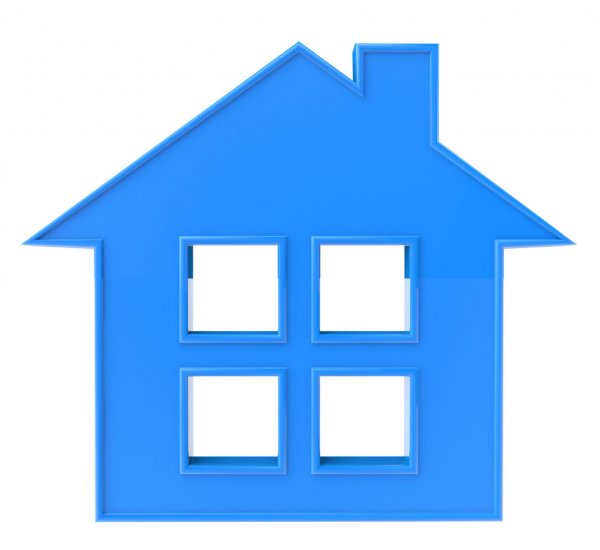 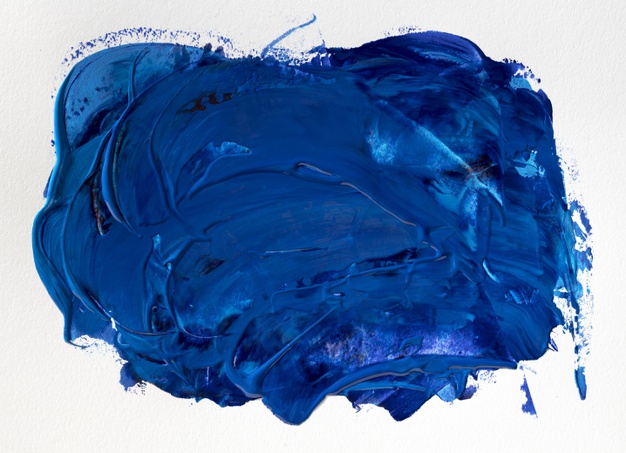 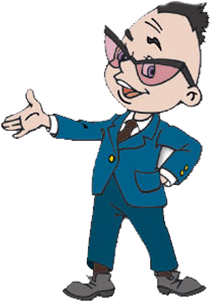 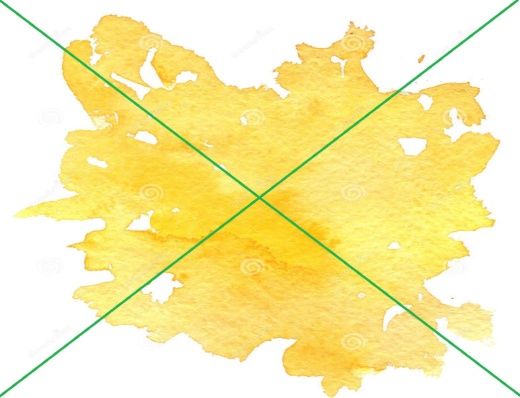 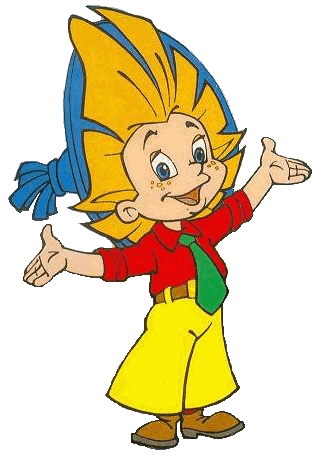 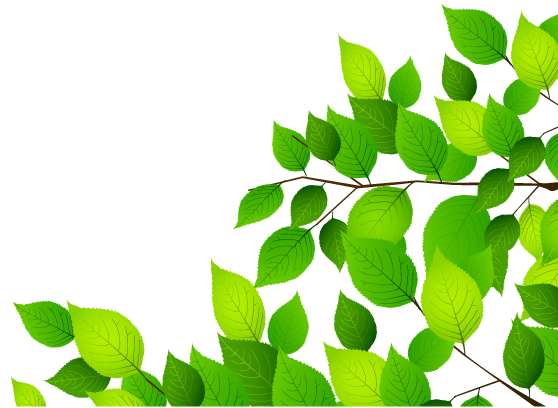 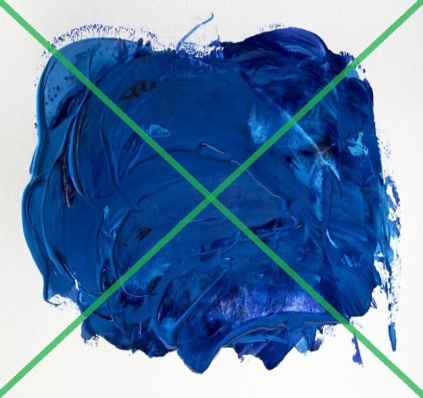 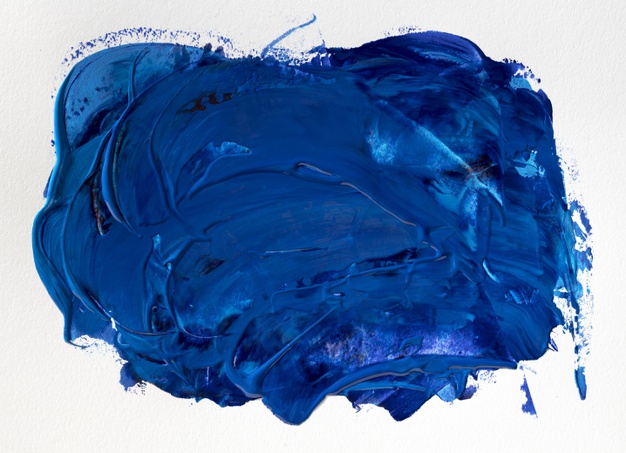 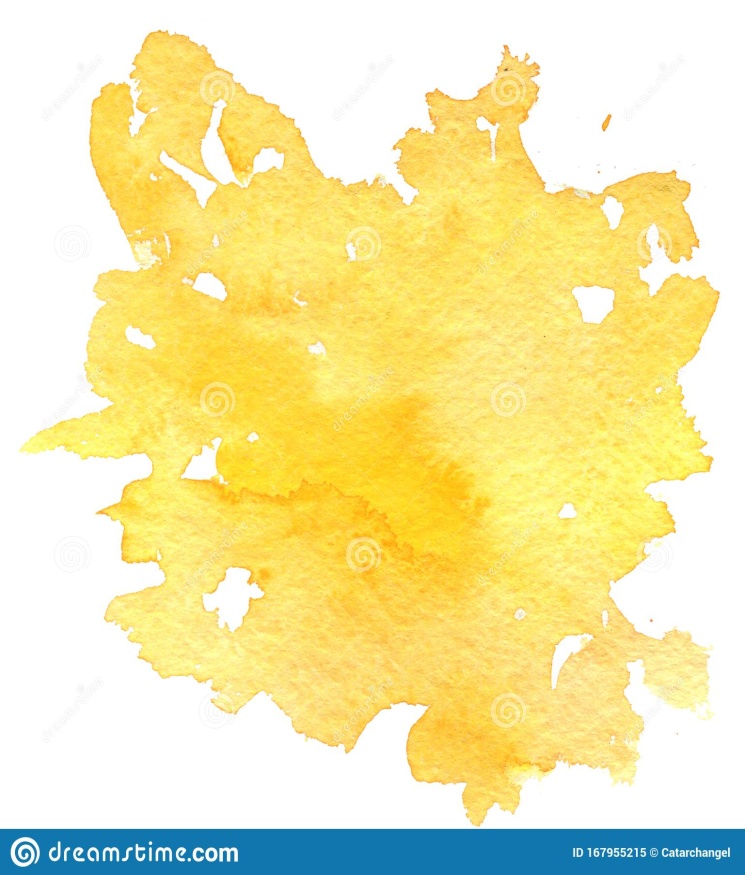 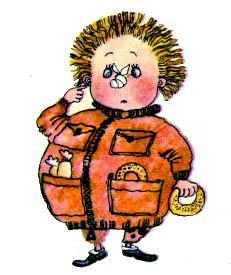 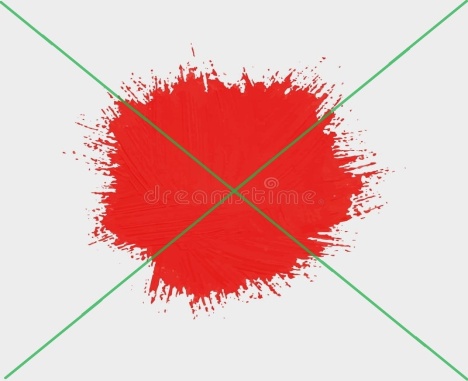 Слова подяки написали,за те, що діти старанно працювали!
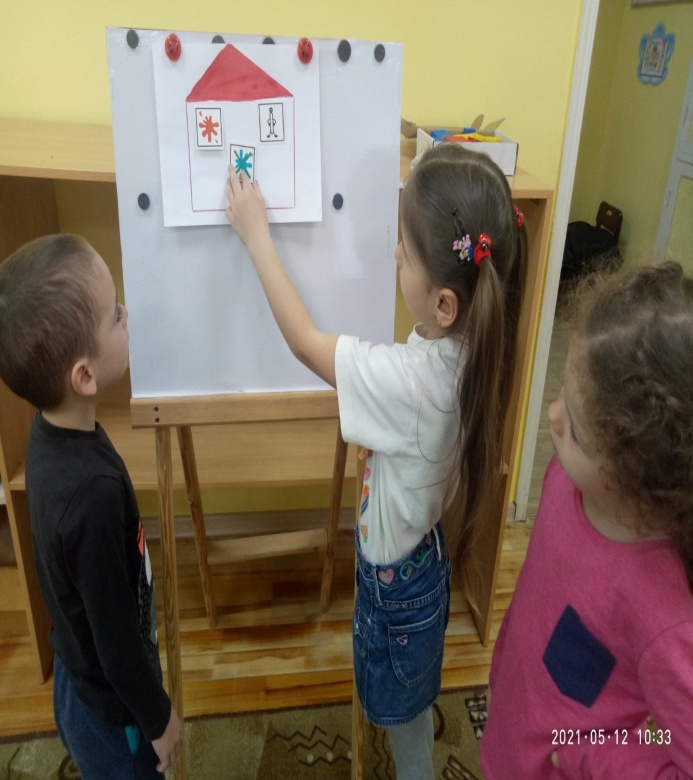 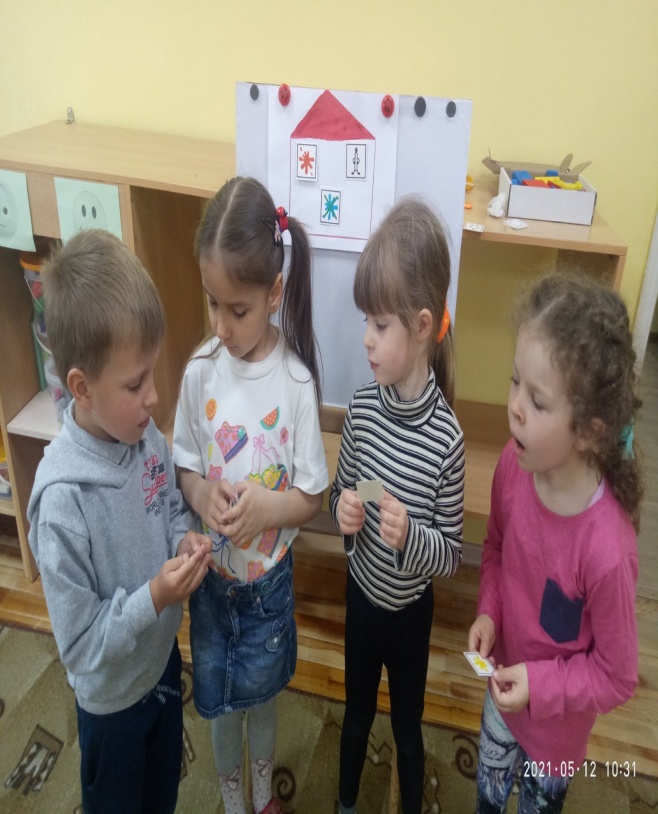 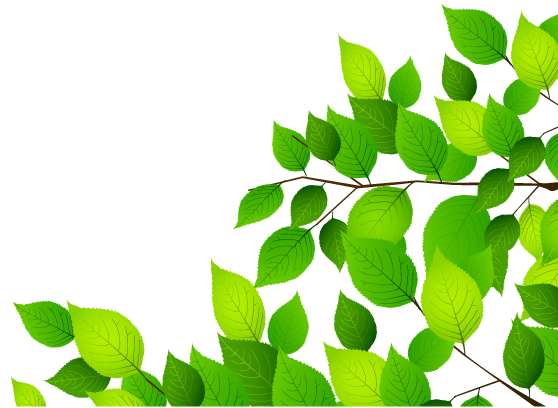 Дякуємо за допомогу!
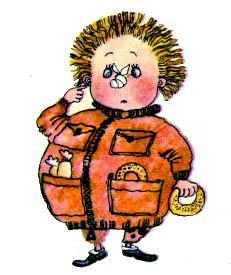 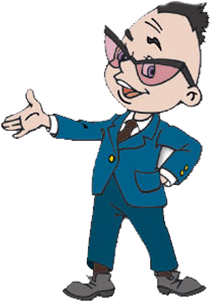 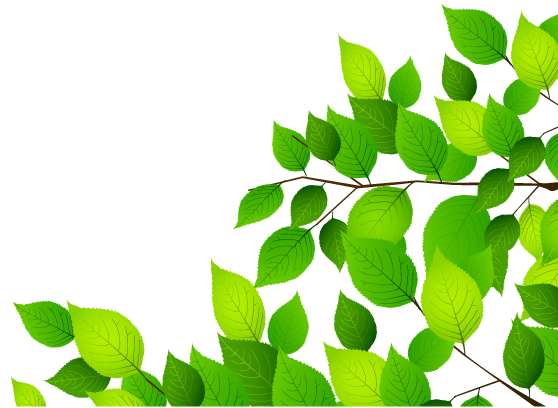